Recovery Workflow & Mission
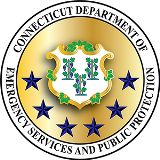 Mission: 
Working together with the State Recovery Steering Committee and with local Recovery Committees,
Regional Recovery Steering Committees will coordinate efforts at a regional level and provide support to local efforts to develop a comprehensive and effective path to recovery from the COVID-19 public health emergency for all Connecticut residents and all communities.

Regional Recovery Steering Committees will:
Solicit input from impacted constituencies to identify short- and long-term unmet needs/gaps in resources to the State Recovery Steering Committee (ESF-14), assigning priorities and offering feasible ideas for potential solutions as possible;
Coordinate efforts to assess local and regional recovery needs and to develop responsive recovery plans with an emphasis on forward-leaning vision and resiliency as key goals; 
Ensure communication regarding plans, resources, and guidance with Local Recovery Committees;
Develop Recovery Support Function Working Groups appropriate to the Region to build and implement an equitable, accessible, and effective recovery planning process; support regional and local response efforts by helping identify key leaders and organizations who can contribute;
In coordination with the State Recovery Steering Committee (ESF-14), develop and implement recovery progress measures to support and influence course-changes as recovery progresses;
Develop a long-term strategy to ensure that regions can mitigate risk over time and create resilient recovery systems so that communities can recover more quickly after future disasters.
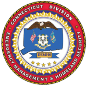 State/Regional Relationship – State Response Framework
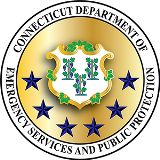 State Unified Command & Operations
DEMHS Regional Offices
Regional Emergency Planning Teams (REPTs)
Regional Emergency Support Functions (RESFs)
RESF-4 Firefighting
RESF-5 Emergency Management
RESF-6 Mass Care
RESF-8 Public Health & Medical
RESF-13 Law Enforcement
RESF-14 Long-Term Recovery
Representation from each Municipality/Tribal Nation (CEO)
Governed by Established Bylaws
“Blue Sky” Planning & Preparedness
Diverse Engagement at the RESF-Level
Regional Emergency Support Plans (RESPs)
Regional Coordination Centers
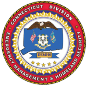 Regional Emergency Planning Team
Example RESF Working Groups – NOT an All-Inclusive List
Regional Recovery Workflow
*Example RSF Working Group Combinations*
Councils of Government
Local Disaster Recovery Managers
Local Recovery Committees
Inclusivity, Stakeholder Engagement, & Collaboration
Regional Recovery Steering Committee & Working Groups (RESF-14)
RESF-6 Mass Care Working Group
Build/Share Underrepresented & Diverse Constituencies
Build/Share Underrepresented & Diverse Constituencies
Inclusivity, Stakeholder Engagement, & Collaboration
Operations and Response
Recovery
Regional Recovery Steering Committee & Working Groups (RESF-14)
Unmet Needs and/or Resources Addressed or Leveraged by RESF-6 in Short-Term
RESF-6 Mass Care Working Group
Sharing & Expanding Stakeholders
Unmet Needs and/or Resources NOT Addressed or Leveraged by RESF-6 in Short Term
Documentation/Forms for State Recovery Workflow
State Recovery Committee (ESF-14)
Regional Recovery Action Brief
Originating Recovery Support Function
Constituencies
Resource VS Unmet Need
Background/Details
Urgency/Timeline
Proposed Solution
Funding
Programmatic
Legislative/Policy
Manpower
Regional Recovery Steering Committee & Working Groups (RESF-14)